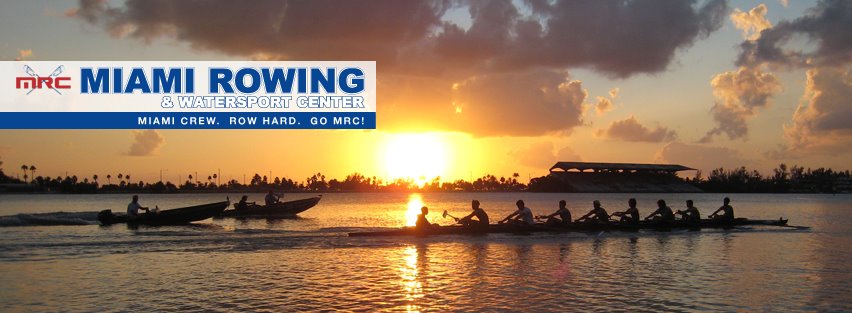 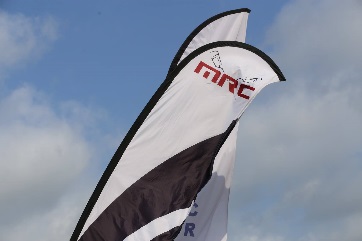 Welcome
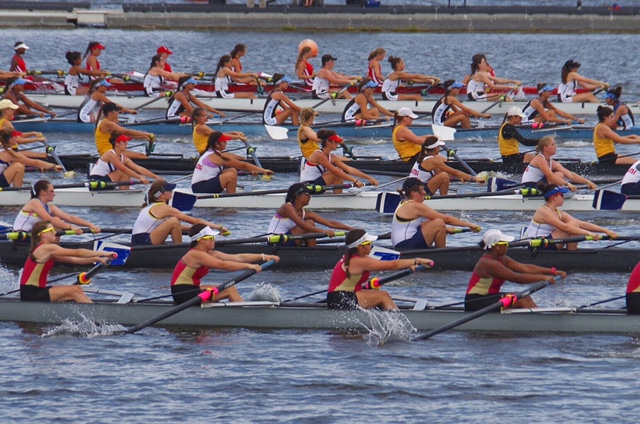 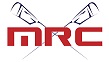 Season 2017-2018
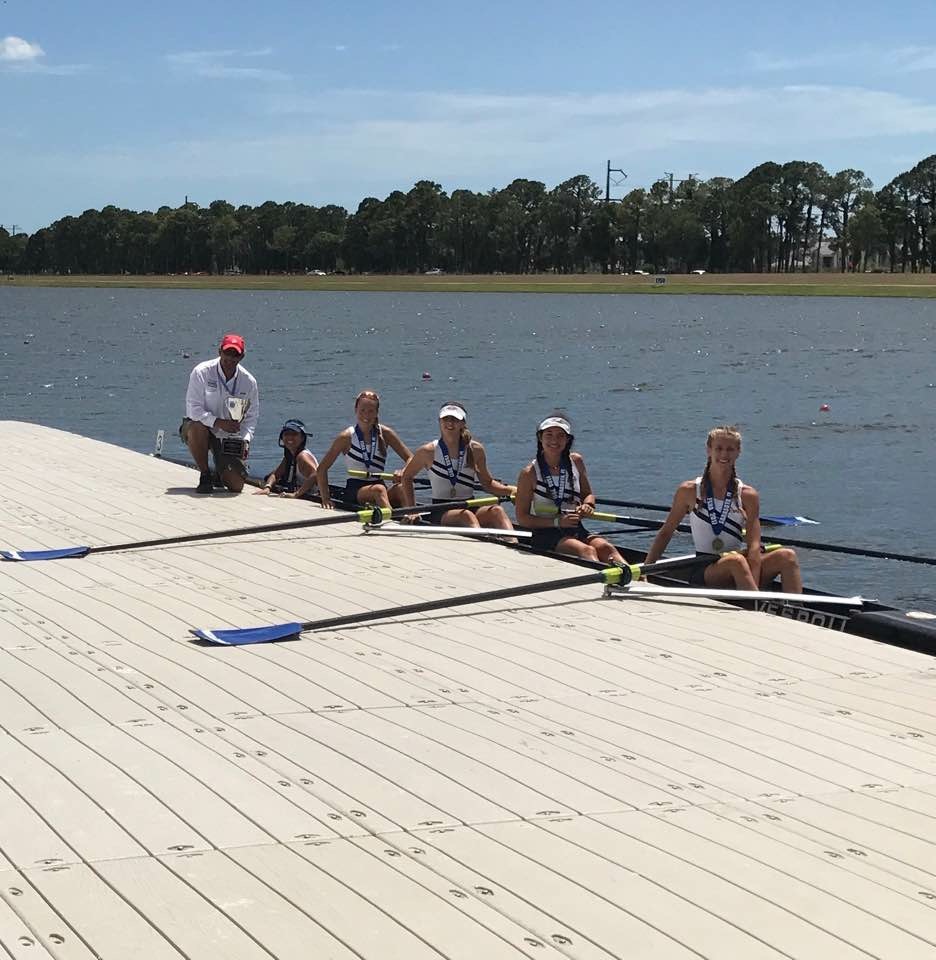 YP program

 
Coaches:
Cesar Herrera--------------- Varsity Boys Coach
Yhoan Uribarri ------------- Varsity Girls Coach
Paul Sheller ----------------- Novice Girls Coach 
Yamel Ortiz------------------ Novice Boys Coach/ /LTR/Adult Program
Jose Mendoza -------------- Assistant Girls Coach
Nick Nistal--------------------Assistant Boys Coach
Pasha Prykhodko---------- Assistant Novice Boys Coach
Xavier Mendez------------- Middle School Coach
Alena  ------------------------Middle School Caoch
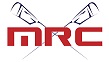 Season 2017-2018
COMMUNICATION:
A: TEAM UNIFY
B: WEBSITE
B: COACHES


GROUPS OF PARENTS:
A: LEADER
B: LEADER BY GROUPS
C: CLOTHE 
D: RACES
E: MIR
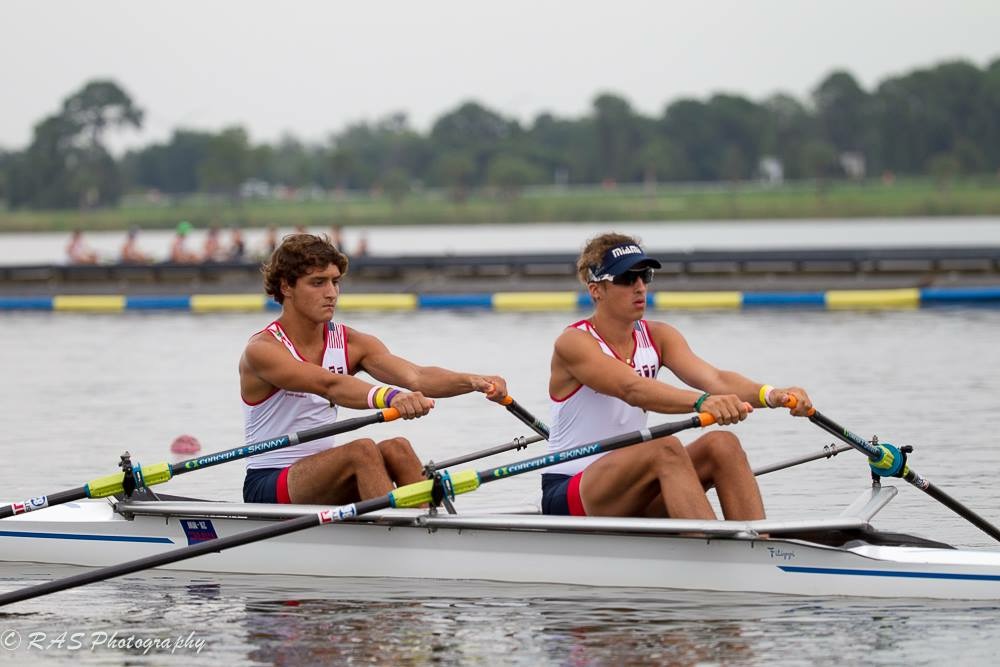 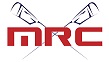 Season 2017-2018
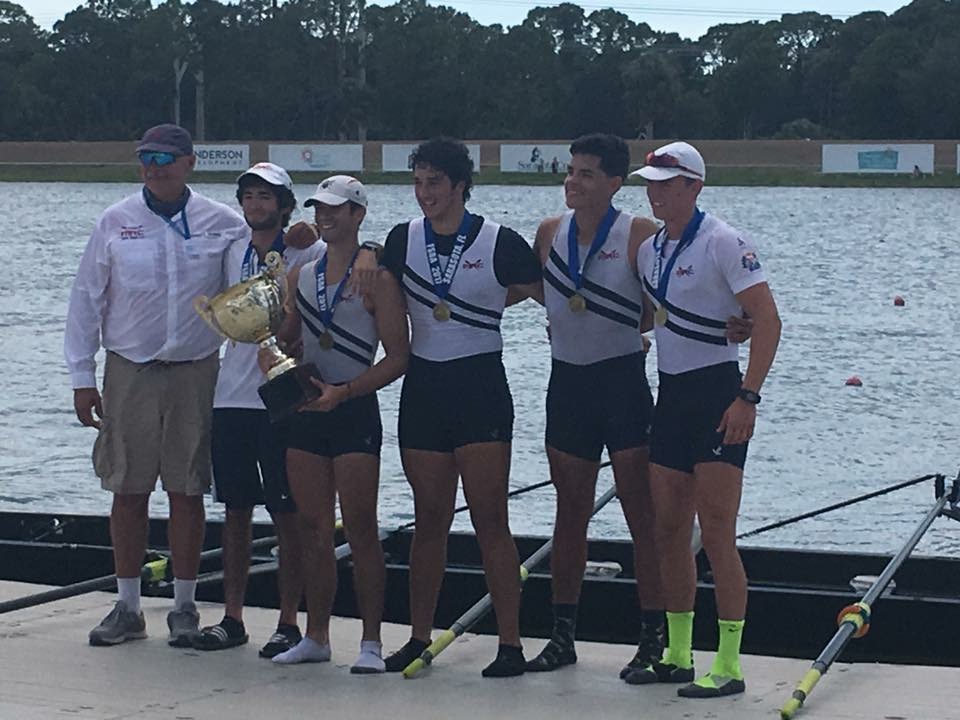 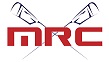 Season 2017-2018
YP program
 GOALS:  (Develop and improve)
Discipline
Technique
Results
Team Building
Physical Condition
Cohesion
Communication
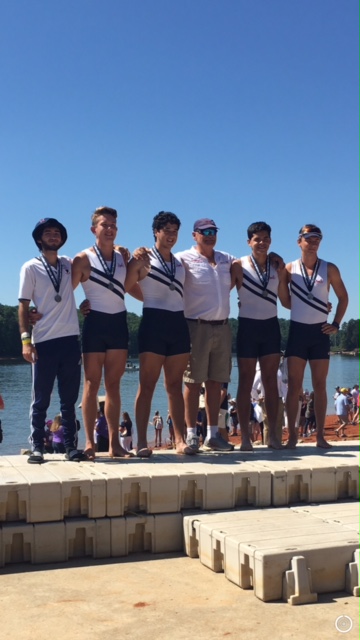 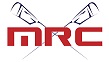 Season 2017-2018
DAYS OF DURING THE FALL SEASSON UNTIL DECEMBER 
FROM JANUARY WE WILL HAVE TRAINING ALL THE WEEK WIHTOUT DAY OFF
Season 2017-2018
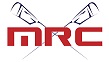 Season 2017-2018
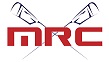 Season 2017-2018
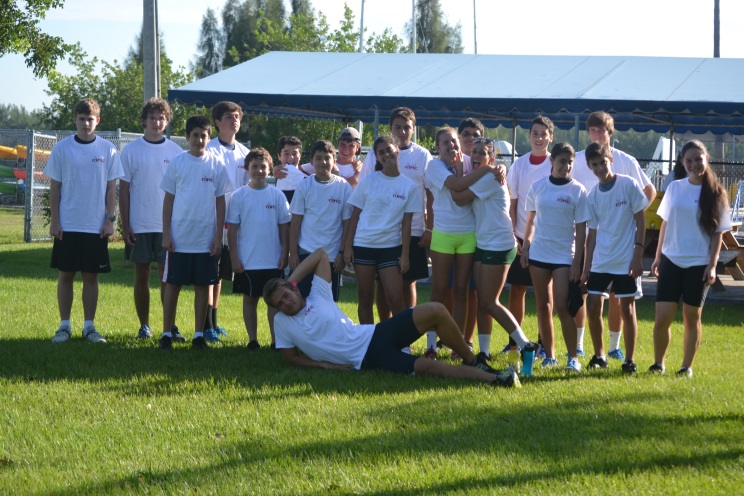 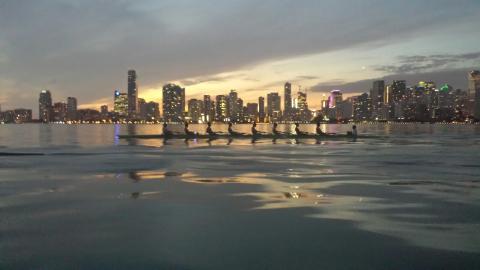 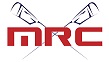 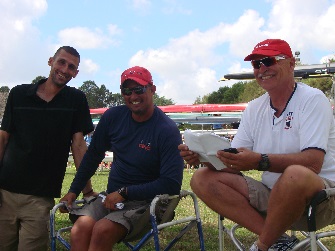 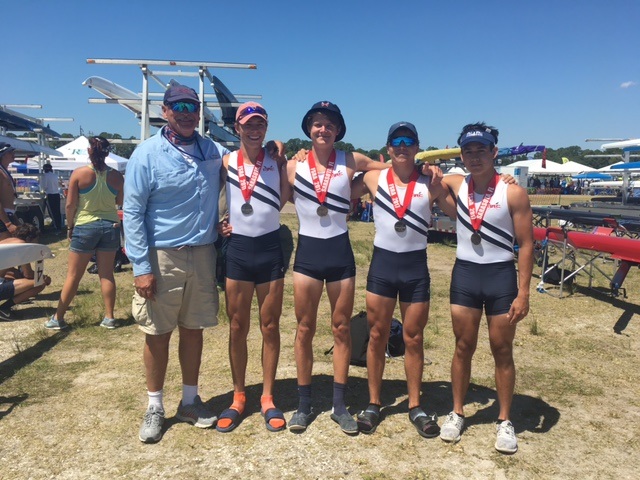 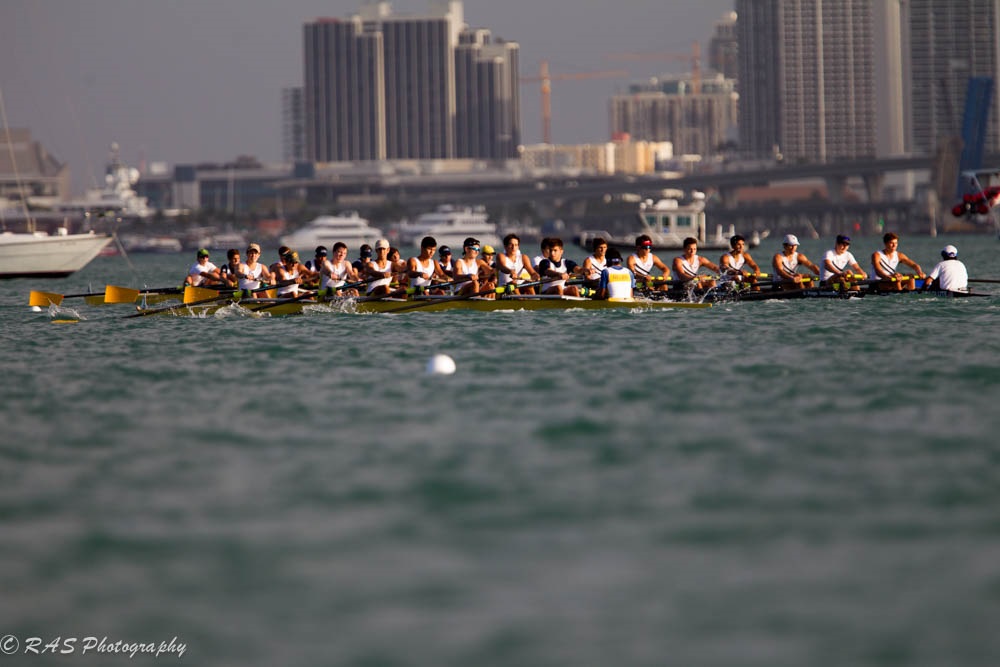